www.Apushreview.com
APUSH Review: Korematsu v. United States
Everything You Need To Know About Korematsu v. United States To Succeed In APUSH
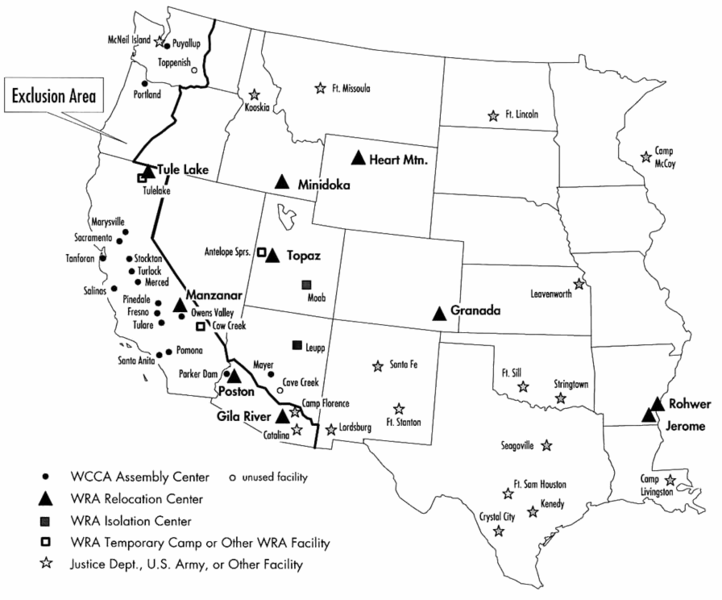 Key Ideas Before The Case
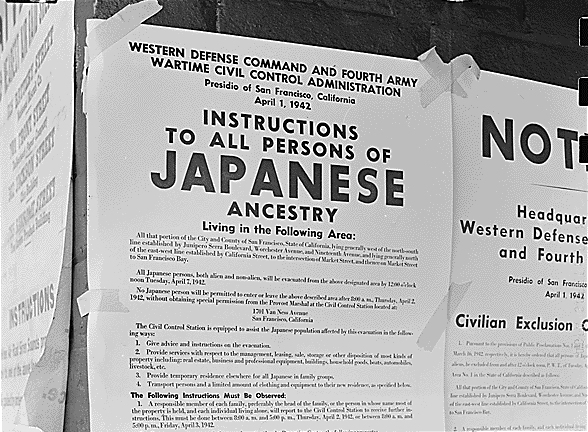 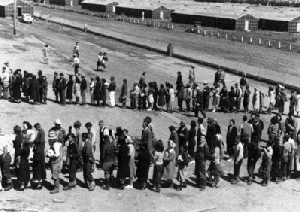 December 7, 1941:
Japanese attacked Pearl Harbor
Fear that individuals of Japanese descent would aid Japan during the war
Executive Order 9066 – February 19, 2942
Established zones in which individuals could be excluded
Zones were on the west coast, aimed to exclude Japanese (including those born in the US – citizens)
Many Japanese-Americans were given only a few days notice to move
Many Japanese Americans cooperated with the camps
Wanted to prove their loyalty to the US
Who was Fred Korematsu?
He was born in Oakland, CA to parents that immigrated from Japan
Ordered to report on May 9, 1942 to soon be moved to an internment camp
He refused to go, was arrested a few weeks later
Sent to a camp in Utah
His case went to the Supreme Court
Korematsu received a lawyer from the ACLU
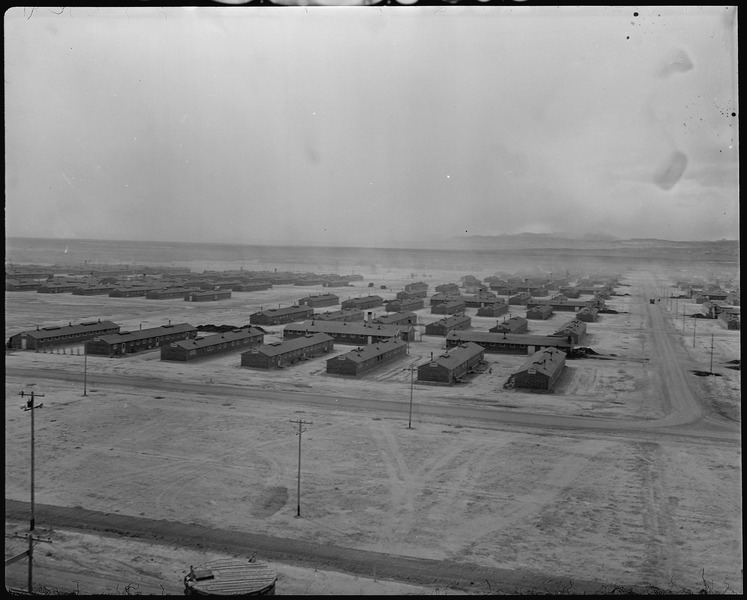 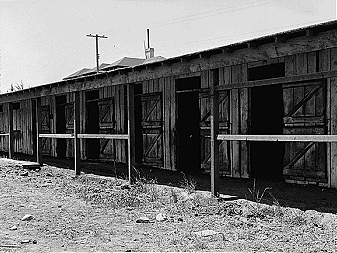 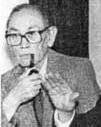 The Supreme Court decision
In a 6-3 ruling, the Supreme Court declared the camps constitutional
All 6 judges who favored were appointed by FDR
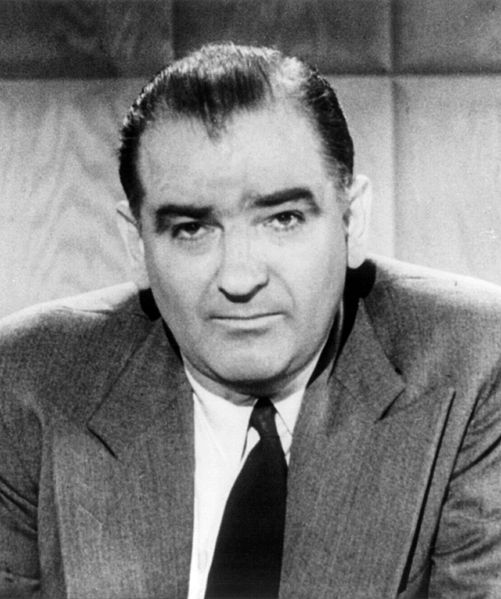 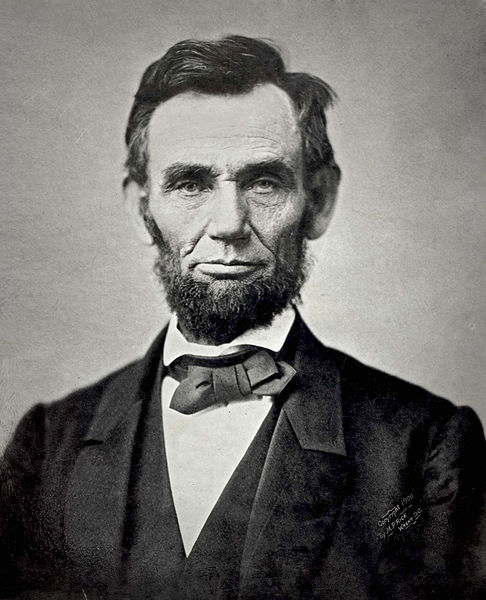 Effects of the Case
In times of war and crisis, personal liberties decrease
Seen in: 
Alien and Sedition Acts – Quasi War
The Civil War – suspension of habeas corpus
World War I – Schenck v. US
Cold War – 2nd “Red Scare
Test Tips
Multiple-Choice:
Be able to recognize 9066
In times of crisis, rights and liberties decrease
Essays:
Experiences of Japanese Americans during World War II compared to other groups
Thanks for watching!
Subscribe to my channel
Help spread the word
“Like” the video
Questions? Comments? 
Leave in comments
Subscribe
Down here!